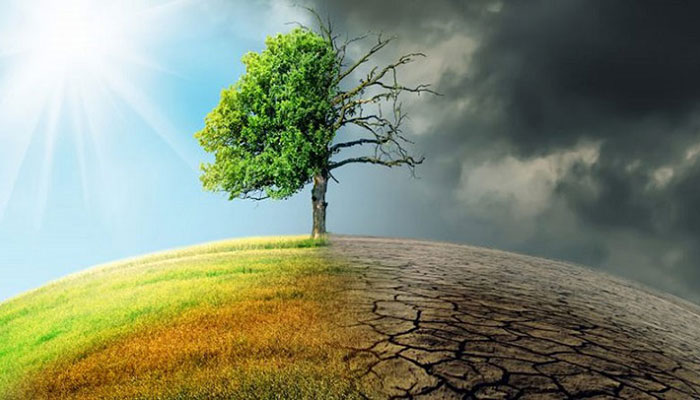 আজকের পাঠে সবাই কে স্বাগত
পরিচিতি
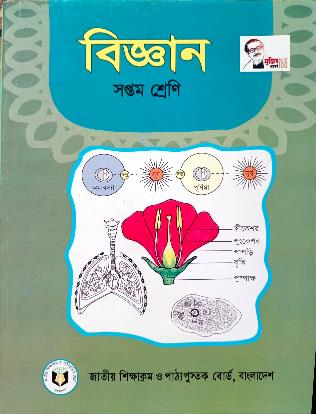 মোঃ সাইফুল ইসলাম 
  সহকারি প্রধান শিক্ষক
 হবিগঞ্জ বালিকা উচ্চ বিদ্যালয়।
         হবিগঞ্জ সদর।
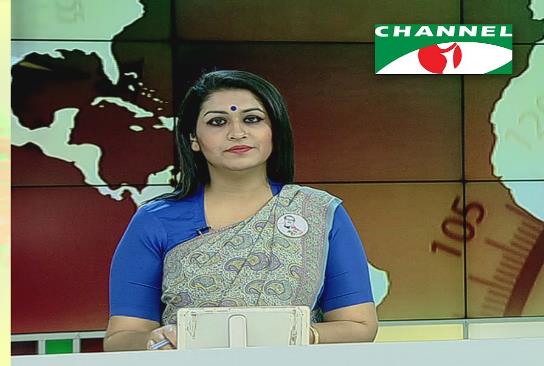 তোমরা কি জানো প্রতিদিন
 সংবাদ শেষে আমরা কী 
     দেখতে  পাই?
আবহাওয়া সংবাদ থেকে 
   আমরা কি বুঝি, 
   আবহাওয়া কী?
প্রতিদিন আবহাওয়া কী 
     একই থাকে?
না আবহাওয়া পরিবর্তন হয়।
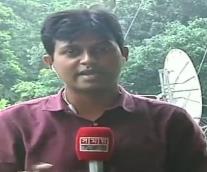 আবহাওয়ার সংবাদ
তাহলে অনুমান করতে পার আজকের 
    পাঠের বিষয় কি হতে পারে?
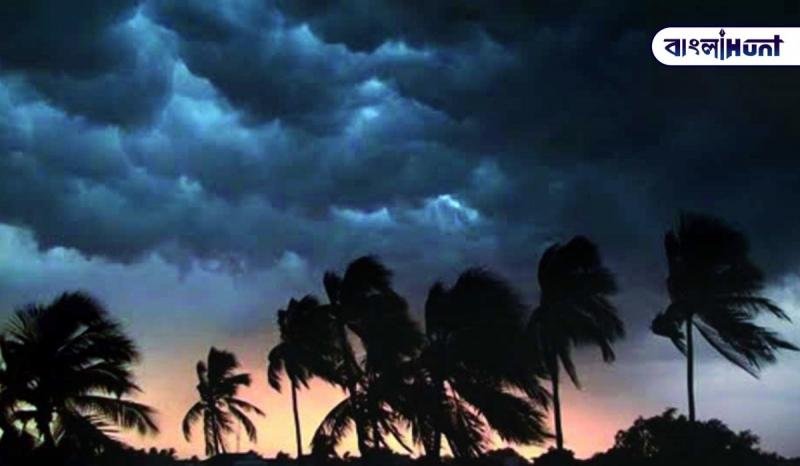 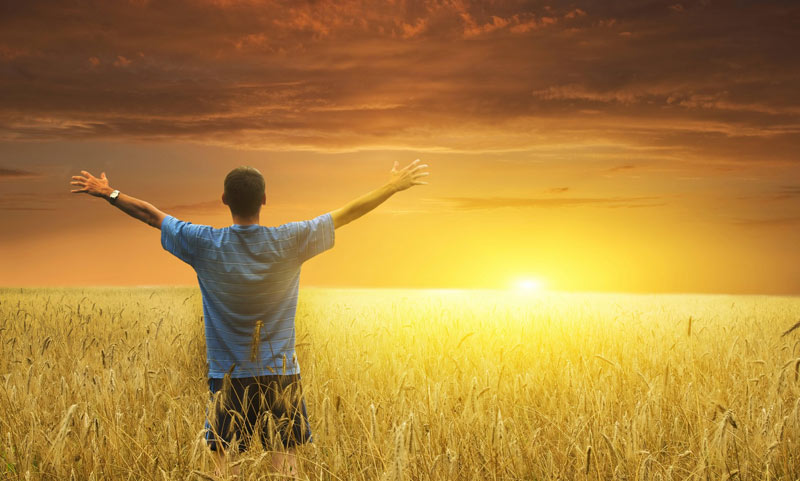 আবহাওয়া ও জলবায়ু
শিক্ষনফলঃ-
এই পাঠ শেষে শিক্ষার্থীরা কি জানবে----
তোমরা কি জানো এগুলোকে কি বলা হয়?
আবহাওয়ার উপাদান
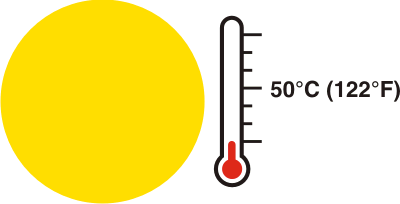 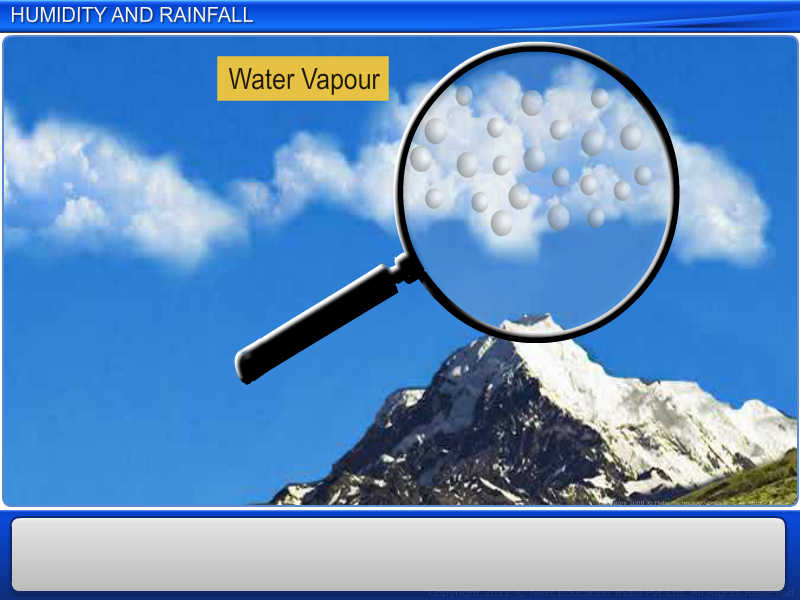 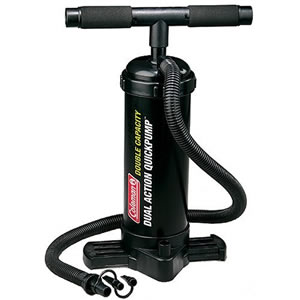 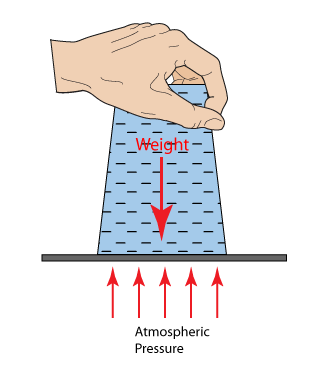 ২বায়ুর চাপ
৩ বাতাসের আর্দ্রতা
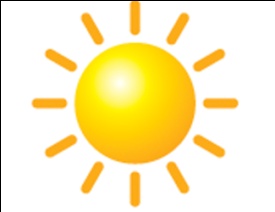 পানি ভর্তি গ্লাস
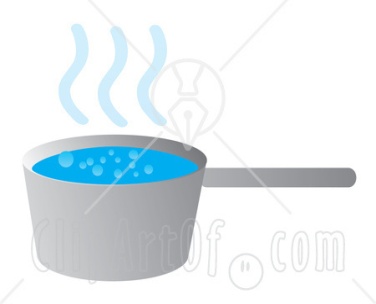 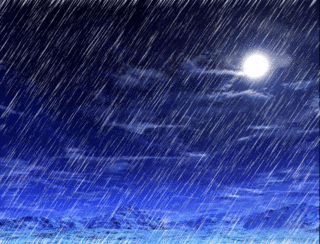 ১ সূর্যের তাপ
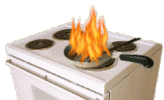 ৪ বৃষ্টিপাতের পরিমাণ
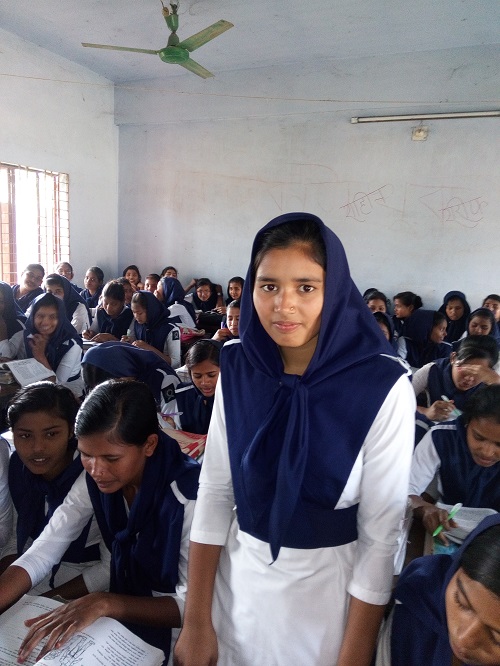 একক কাজঃ-
উপরোক্ত চারটি উপাদান ছাড়াও বিভিন্ন স্থানে আবহাওয়ার
     ঘটার আরও কি কোন ধরণের কারণ আছে?
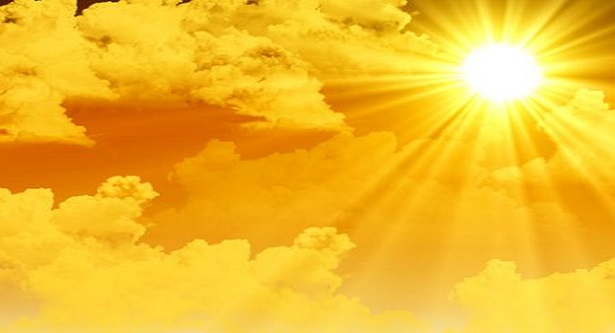 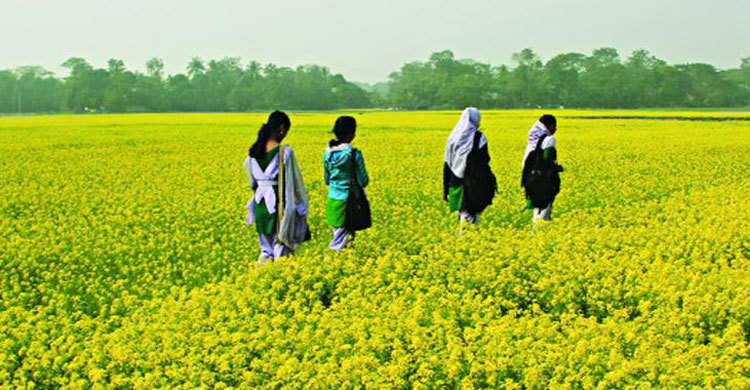 রোদ
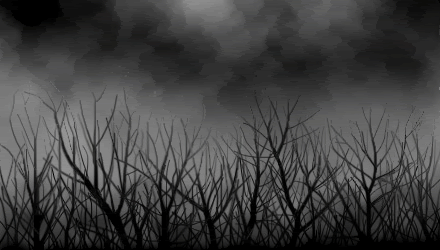 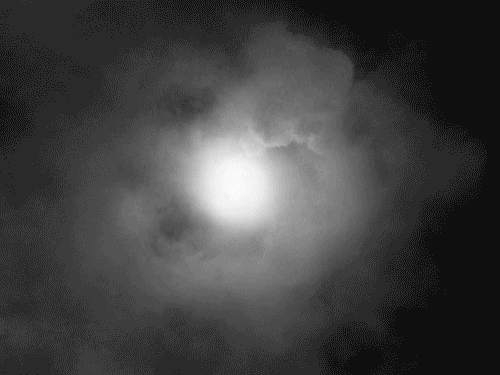 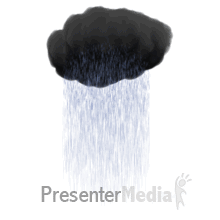 আবহাওয়া নির্ণেয়র উপাদান
ঝড়
বৃষ্টি
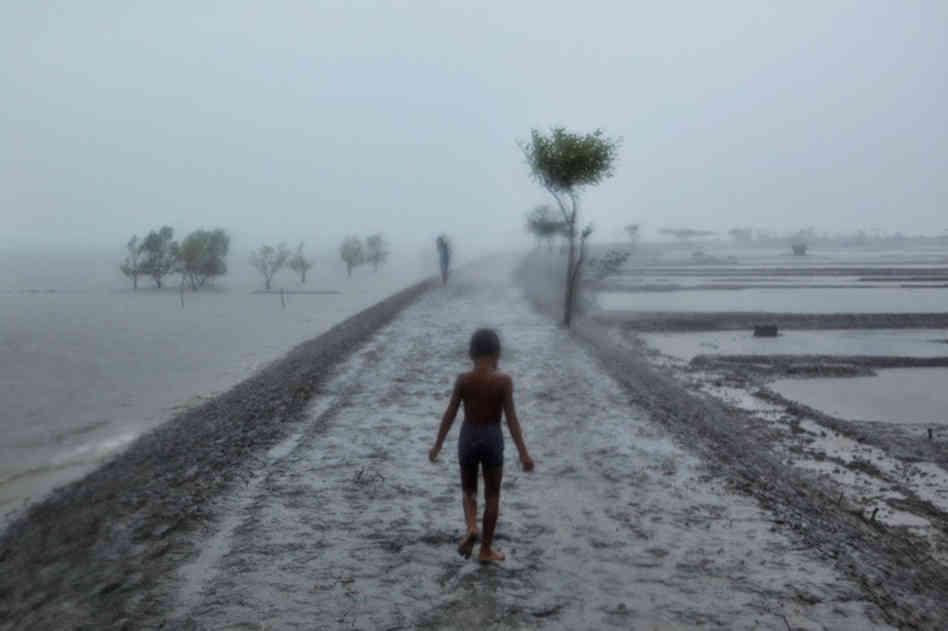 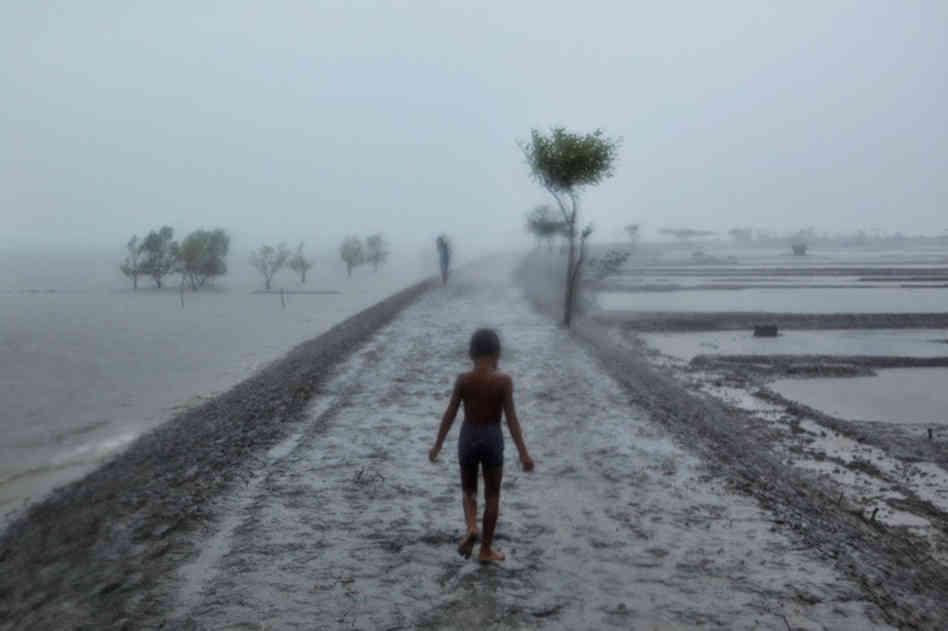 কুয়াশা
জলবায়ু নির্ণয়ের উপাদান
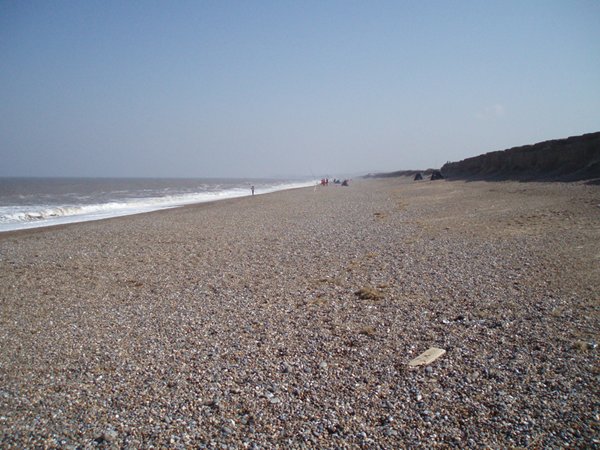 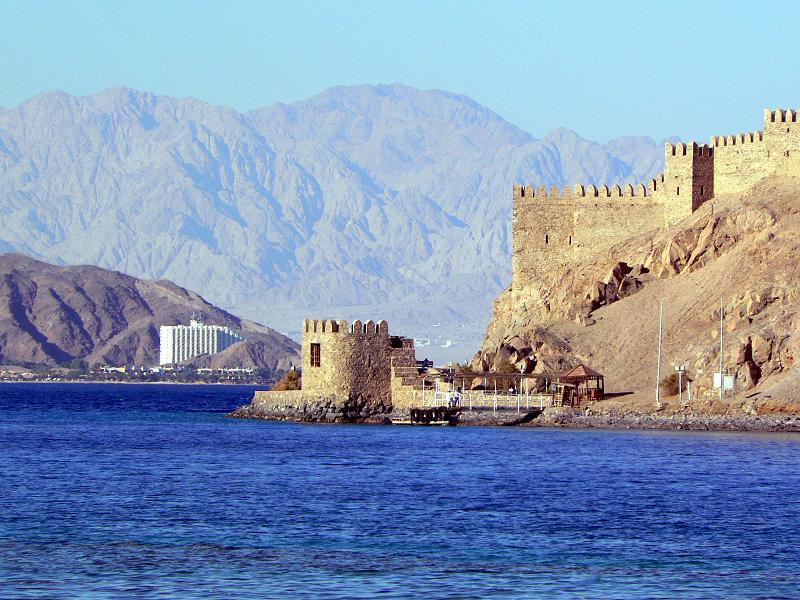 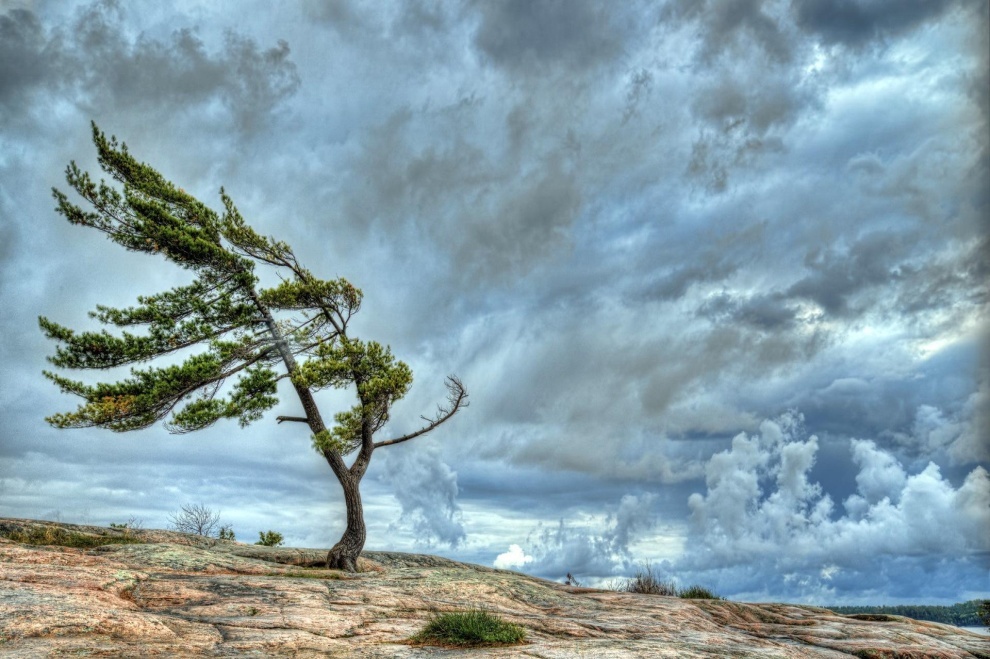 সমুদ্র থেকে দূরত্ব
সমুদ্র পৃষ্ঠ থেকে  উচ্চতা
বায়ু প্রবাহ
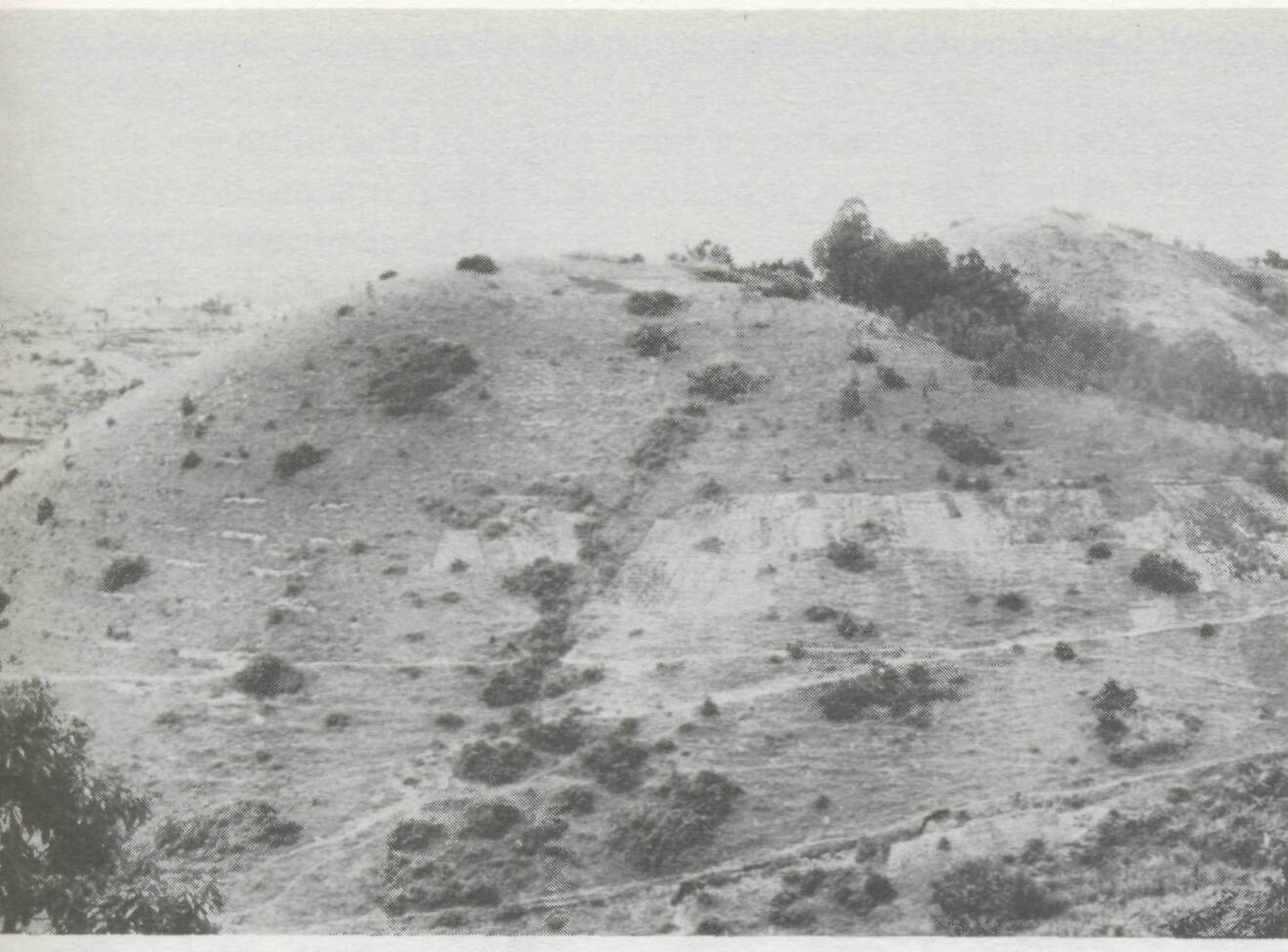 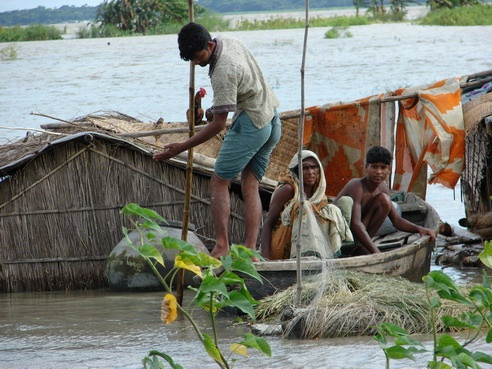 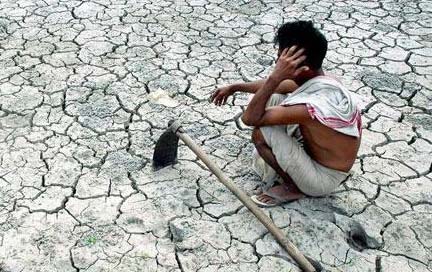 বন্যা
প্রচন্ড খড়া
ভূমির ঢাল
তোমরা কি বলতে পার জলবায়ু কাকে বলে?
তোমরা কি বলতে পার আবহাওয়া কাকে বলে?
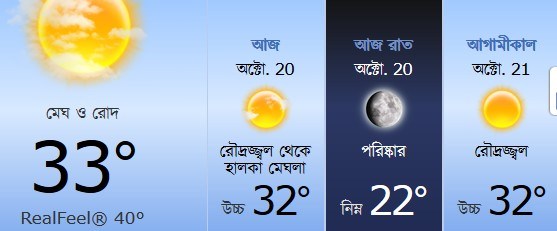 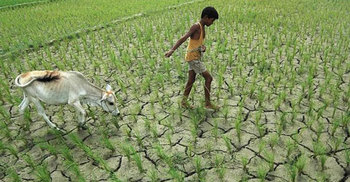 কোনো স্থানের দীর্ঘদিনে(২০-৩০) বছরের আবহাওয়ার একটি 
         সামগ্রিক গড় অবস্থাকে জলবায়ু বলে।
কোনো স্থানের স্বল্প সময়ের গড় তাপমাত্রা ও 
     গড় বৃষ্টিপাত কে আবহাওয়া বলে।
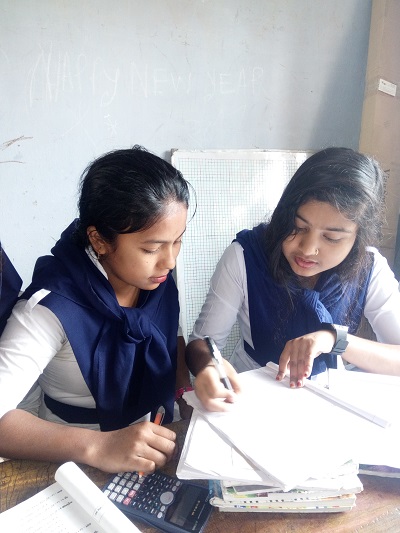 জোড়ায় কাজ
মনে করো তোমাদের এলাকায় হঠাৎ বন্যা হলো, এবং আবহাওয়ার পূর্বাভাস
 না জানার কারণে কোন প্রস্তুতিই তোমাদের নেই। এমতাবস্থায় তোমাদের 
              কী কী ক্ষতি হতে পারে তা আলোচনা করে লিখ।
আবহাওয়া ও জলবায়ুর পার্থক্য
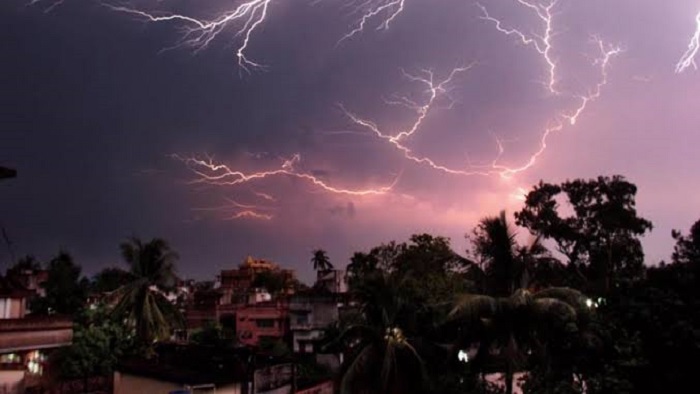 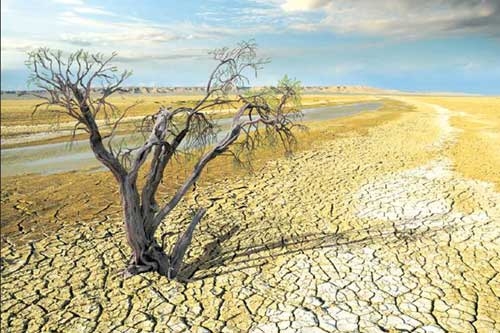 জলবায়ু
আবহাওয়া
*আবহাওয়া হল বায়ুমন্ডলের সাময়িক অবস্থা যা 
বায়ু মন্ডলের কতগুলো 
উপাদানের উপর নির্ভরশীল।
জলবায়ু হল আবহাওয়ার বৈশিষ্ট্য সমূহের 
দীর্ঘকালীন(কমপক্ষে ২০-৩০)বছরের গড়
               অবস্থা
আবহাওয়া ও জলবায়ুর পার্থক্য
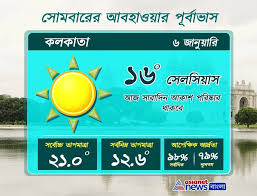 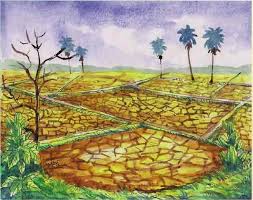 আব
হাওয়া
জলবায়ু
বিস্তার আবহাওয়া কোন ক্ষুদ্র এলাকার ক্ষণস্থায়ী আবস্থা।
জলবায়ু কোন বৃহৎ এলাকার দীর্ঘকালীন অবস্থা।
আবহাওয়া ও জলবায়ুর পার্থক্য
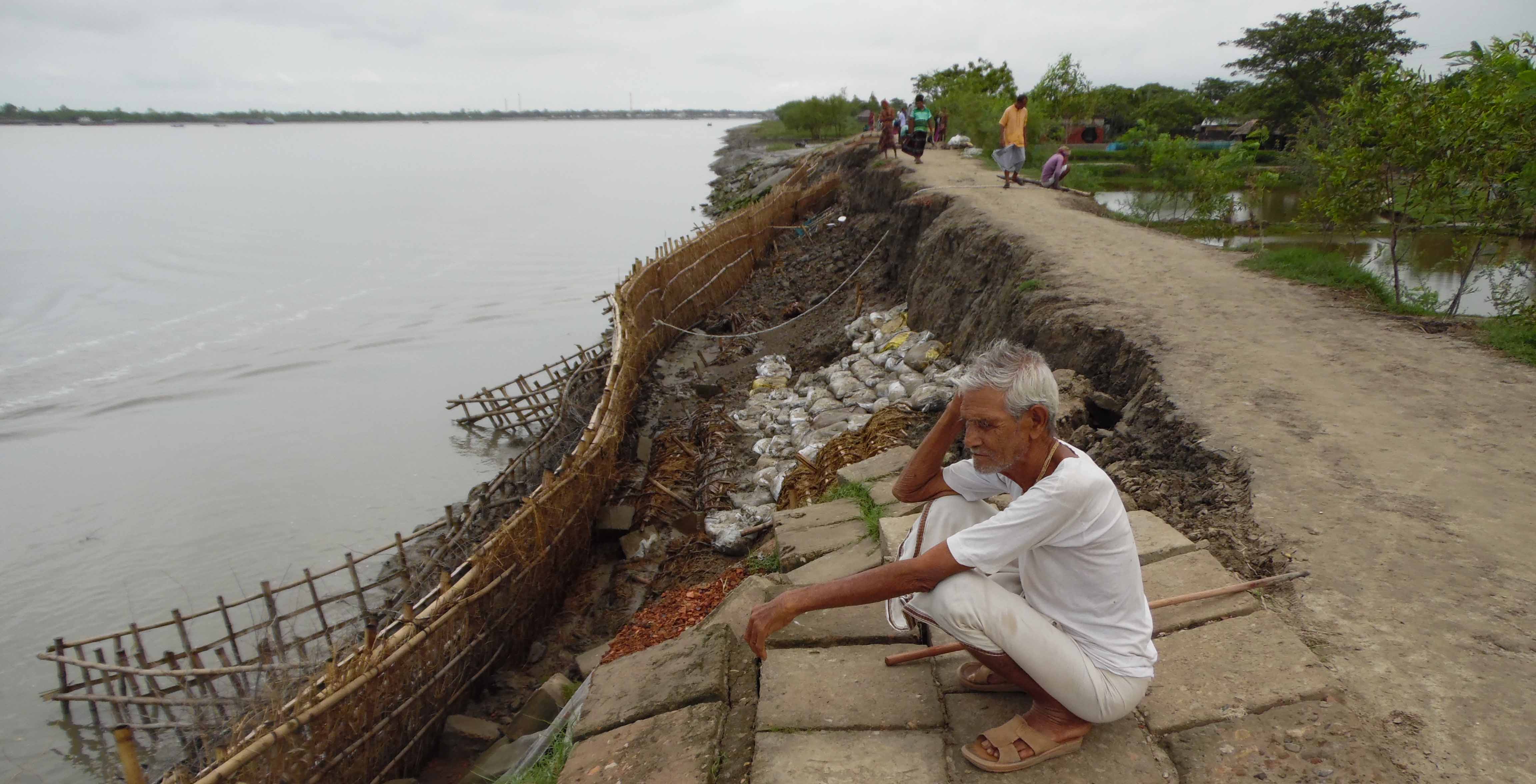 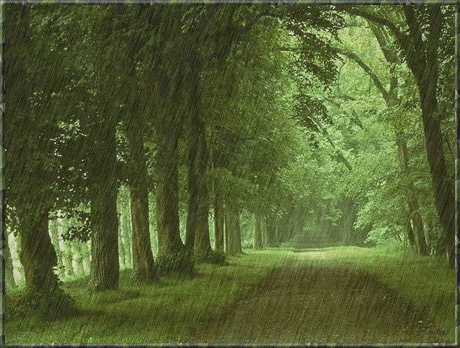 জলবায়ু
আব
হাওয়া
আবহাওয়া জীবনযাত্রার উপর তেমন প্রভাব ফেলতে পারে না।
জলবায়ু জীবনযাত্রার উপর দীর্ঘস্থায়ী প্রভাব ফেলতে পারে।
আবহাওয়া ও জলবায়ুর পার্থক্য
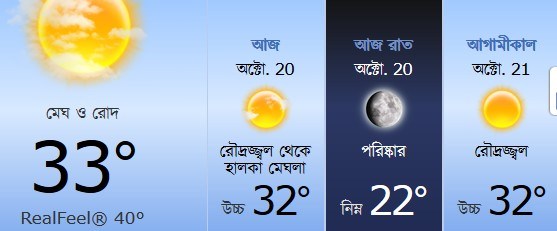 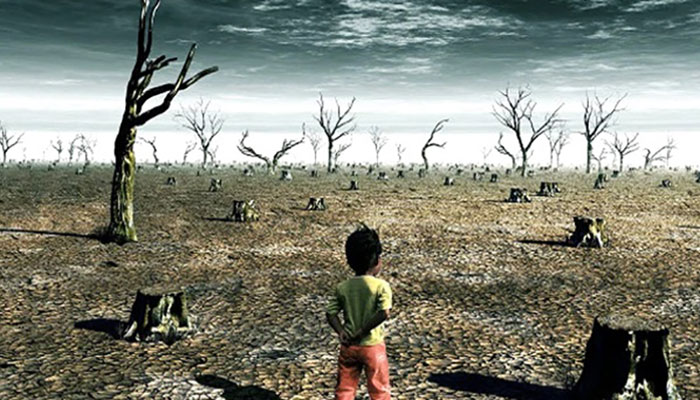 জল
বায়ু
আব
হাওয়া
স্থায়িত্বতা আবহাওয়া কোন জায়গার স্বল্প সময়ের 
        অবস্থান কে প্রকাশ করে।
জলবায়ু হচ্ছে কোন জায়গার দীর্ঘ সময়ের আবহাওয়ার সমষ্টি।
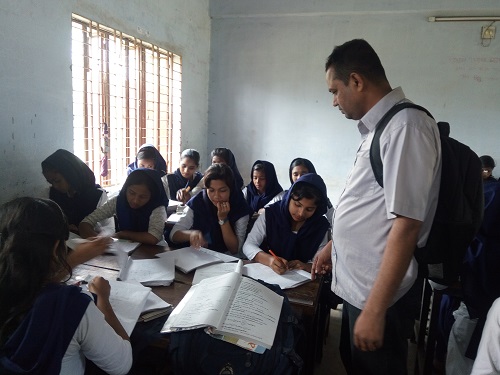 দলীয় কাজ
আবহাওয়া ও জলবায়ু পরিবর্তনের ফলে পরিবেশের উপর 
      কি প্রভাব পরবে? তা আলোচনা করে লিখ।
প্রশ্নোত্তর পর্ব
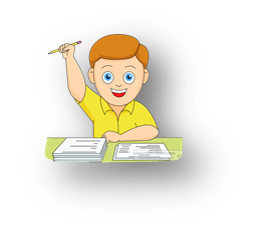 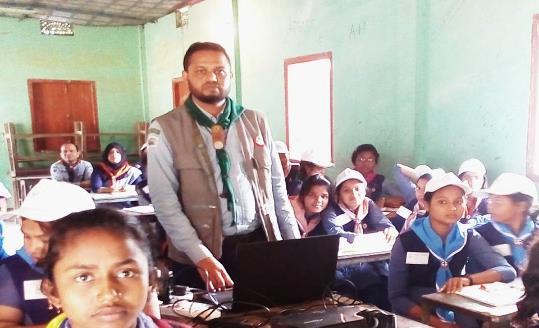 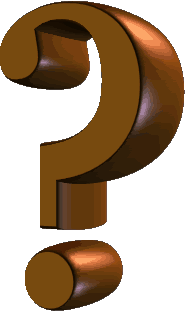 তোমাদের কোন প্রশ্ন থাকলে বলতে পার ।
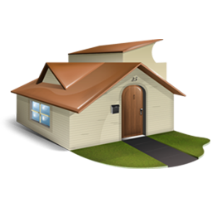 পরিকল্পিত কাজ
বাংলাদেশের কাছাকাছি অঞ্চলের আবহাওয়া ভিন্ন কারণ কি?
         চিন্তা করে লিখে নিয়ে আসবা।
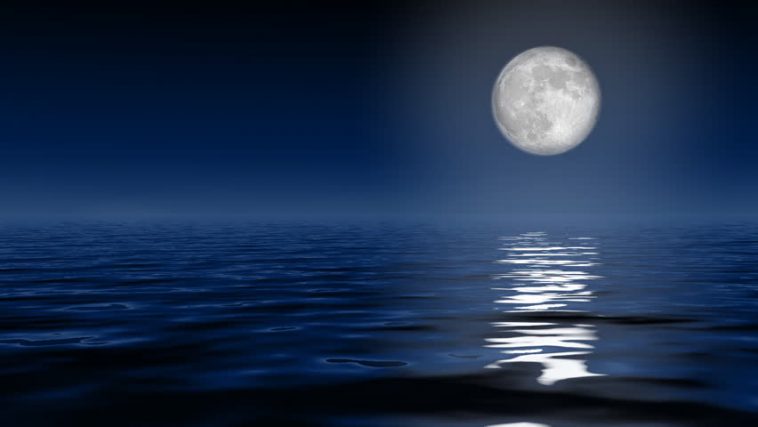 আজকের ডিজিটাল ক্লাস এখানে সমাপ্ত
        ধন্যবাদ সবাই কে